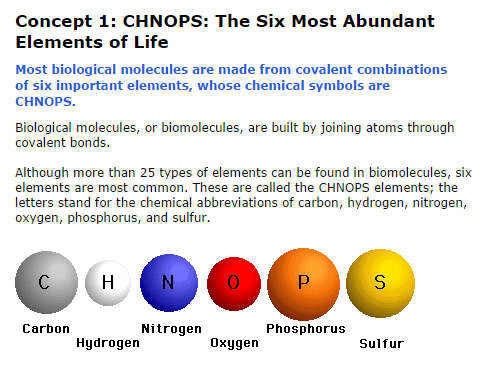 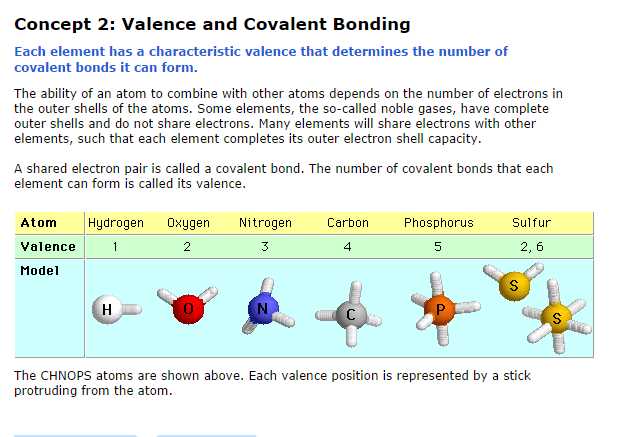 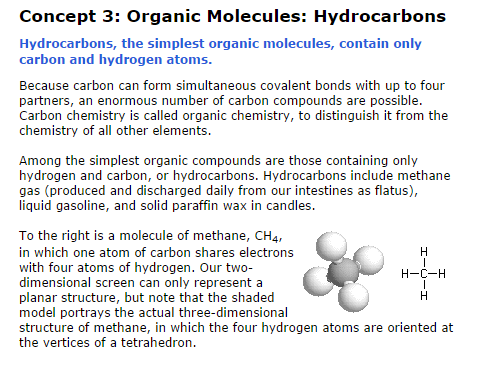 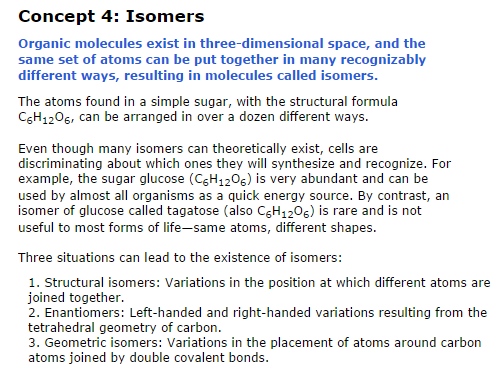 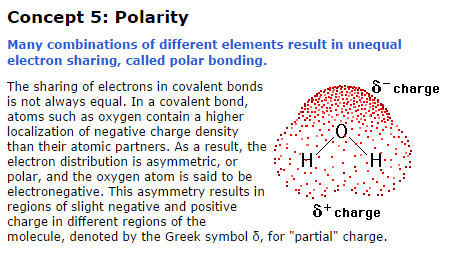 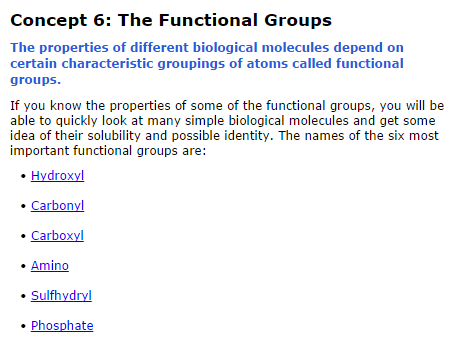 www.phschool.com/science/biology_place/biocoach/biokit/quiz.html
http://www.phschool.com/science/biology_place/biocoach/biokit/quiz.html
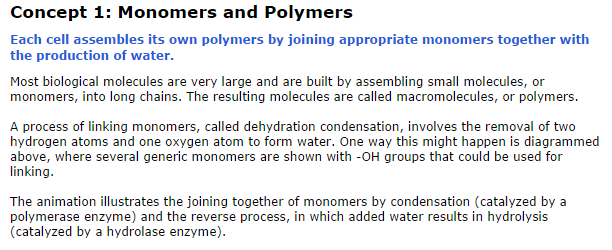 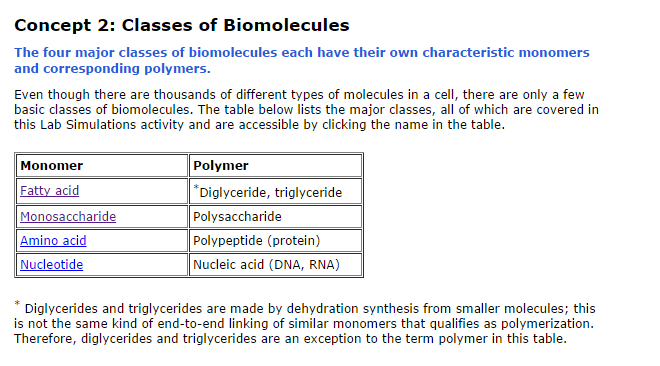 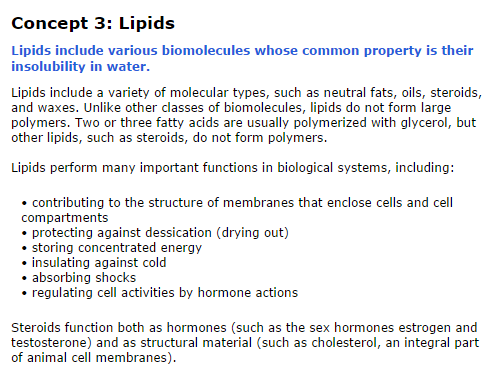 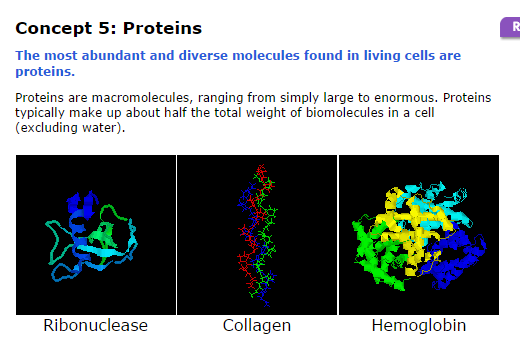 http://www.phschool.com/science/biology_place/biocoach/bioprop/quiz.html